СУЧАСНІ  ТРАНСФОРМАЦІЇ  У  РОЗСЕЛЕННІ:ТЕНДЕНЦІЇ ТА ПЕРСПЕКТИВИ
Київ 2015
ВЗАЄМОПОВ’ЯЗАНІ  ТРЕНДИ, ЩО ВПЛИВАЮТЬ НА РОЗСЕЛЕННЯ
Зростання  міграційної динаміки 

Територіальна концентрація економічної діяльності

Територіальна нерівномірність розвитку (соціально-економічні диспропорції)

Територіальна нерівність (різний рівень доступу населення та бізнесу до публічних та ринкових послуг)
ВІДКРИТІСТЬ ЕКОНОМІКИ І МІГРАЦІЯ
За період 2000-2011 рр. кількість проживаючих, що народилися за кордоном, в країнах ОЕСР збільшилась  на 40%
У 2010/2011 рр. в країнах ОЕСР жили 10% усіх високоосвічених людей, що народилися в Африці, 8% - що народилися у Латинській Америці (brain drain)  

З розширенням ЄС  міграція всередині регіону збільшилась за період 2004 – 2013 рр. у півтора рази
У 2014 р. половина мігрантів  у країни ЄС були з країн мирних та зростаючих економік
ЗАЛЕЖНІСТЬ МІЖ РІВНЕМ РОЗВИТКУ КРАЇНИ ТА ТЕРИТОРІАЛЬНОЮ КОНЦЕНТРАЦІЄЮ ЇЇ ЕНКОНОМІКИ
ВЗАЄМОПОВ’ЯЗАНІ  ТРЕНДИ, ЩО ВПЛИВАЮТЬ НА РОЗСЕЛЕННЯ: МІГРАЦІЯ ТА КОНЦЕНТРАЦІЯ
У Києві (територія 0,14%, населення 6,28%) виробляється 17% ВДВ країни (2013 р.), 75% працюючих мають базову вищу освіту; за період 2000-2013 рр. – приріст економічно активного населення, штатних працівників

60-90% інвестицій, будівництва, ринкових послуг, створеного бізнесу в регіонах припадає на міста – регіональні центри (26) та міста обласного значення (182)

31 місто  концентрує 48%  промисловості країни
ВЗАЄМОПОВ’ЯЗАНІ  ТРЕНДИ, ЩО ВПЛИВАЮТЬ НА РОЗСЕЛЕННЯ: ДИСПРОПОРЦІЇ У  РОЗВИТКУ
ВРП  НА ОДНУ ОСОБУ (2012) : макс. – 97429 грн (м. Київ); мін. –  14529 грн (Чернівецька обл.)
ІНВЕСТИЦІЇ В ОСНОВНИЙ КАПІТАЛ НА ОДНУ ОСОБУ (2013): макс. – 24975,3 грн (м. Київ); мін. - 1978,4 грн (Херсонська область)

СЕРЕДНЯ ЗАРПЛАТА (вересень 2015): макс. – 6770 грн (м. Київ); мін. - 3033 грн (Тернопільська область)
ВЗАЄМОПОВ’ЯЗАНІ  ТРЕНДИ, ЩО ВПЛИВАЮТЬ НА РОЗСЕЛЕННЯ:ТЕРИТОРІАЛЬНА НЕРІВНІСТЬ
У СІЛЬСЬКІЙ МІСЦЕВОСТІ НАДАЄТЬСЯ  ЛИШЕ 3% РИНКОВИХ ПОСЛУГ, ЗДІЙСНЮЄТЬСЯ  2% БУДІВНИЦТВА ВІД  ЗАГАЛЬНОНАЦІОНАЛЬНИХ ОБСЯГІВ 

РОЗВИТОК СІЛЬСЬКИХ ТЕРИТОРІЙ НА 90-95% Є МОНОФУНКЦІОНАЛЬНИМ

НЕРІВНІСТЬ У ДОСТУПІ ДО ОСВІТИ, МЕДИЧНИХ ТА ЖИТЛОВО – КОМУНАЛЬНИХ ПОСЛУГ ЯК СЕРЕД МІСЬКИХ, ТАК І СІЛЬСКИХ ТЕРИТОРІЙ
ВЗАЄМОПОВ’ЯЗАНІ  ТРЕНДИ, ЩО ВПЛИВАЮТЬ НА РОЗСЕЛЕННЯ:ТЕРИТОРІАЛЬНА НЕРІВНІСТЬ
ЗА ОСТАННІ 10 РОКІВ КІЛЬКІСТЬ СІЛЬСЬКИХ  НАСЕЛЕНИХ ПУНКІВ:
З ЧИСЕЛЬНІСТЮ ПОНАД  500 ОСІБ  ЗМЕНШИЛАСЯ НА 10%

З ЧИСЕЛЬНІСТЮ ДО 50 ЖИТЕЛІВ ЗРОСЛА ДО 17,3% КІЛЬКОСТІ СІЛЬСЬКИХ  ПОСЕЛЕНЬ

В ЯКИХ ВІДСУТНІ БУДЬ-ЯКІ СУБЄКТИ ГОСПДІЯЛЬНОСТІ ДОСЯГЛА 34%

ВТРИЧІ  ЗМЕНШИЛАСЬ  КІЛЬКІСТЬ  СІЛЬСЬКИХ  ЛІКАРЕНЬ

НА 11,7% СКОРОТИЛАСЯ  КІЛЬКІСТЬ  ШКІЛ
ДИФУЗІЙНА МОДЕЛЬ ІНДИКАТОРІВ ЩІЛЬНОСТІ ПО АДМІНІСТРАТИВНИХ РАЙОНАХ УКРАЇНИ 2000-2012 РР.
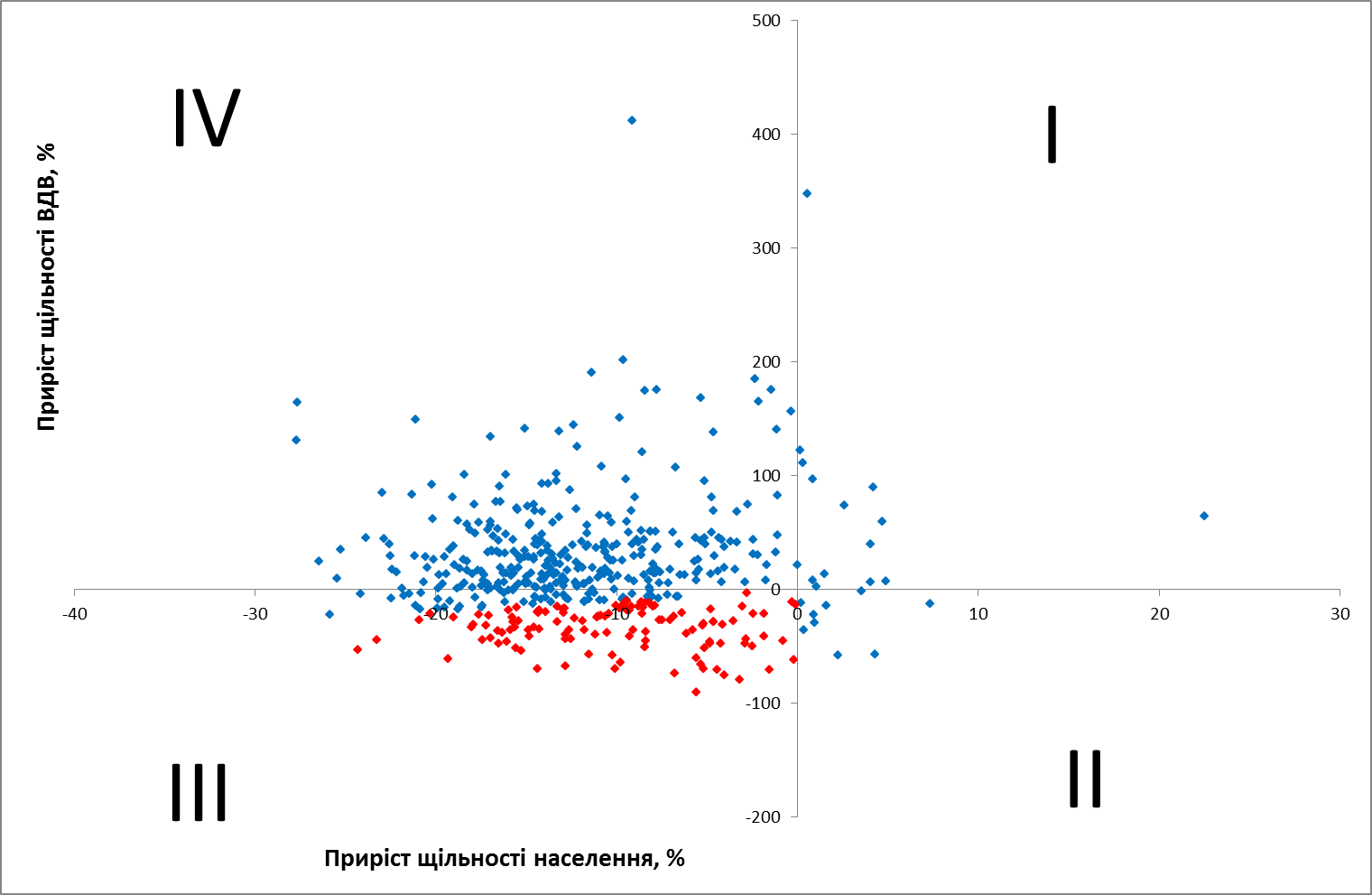 ЗВ’ЯЗОК МІЖ ДИНАМІКОЮ  ПРОДУКТИВНОСТІ ПРАЦІ, ЩІЛЬНОСТІ ВДВ ТА ЩІЛЬНОСТІ  НАСЕЛЕННЯ  У  РЕГІОНІ (НАСЕЛЕНОМУ ПУНКТІ)